เหตุผลกับภาษา
ร่วมแสดงความคิดเห็น
เมื่อผสมสีแดงกับสีน้ำเงินจะได้สีม่วง
ผล
สีม่วง
เกิดจาก
สีแดง + สีน้ำเงิน
ร่วมแสดงความคิดเห็น
เธอประสบอุบัติเหตุเพราะดื่มสุรา
ผล
ประสบอุบัติเหตุ
เกิดจาก
ดื่มสุรา
ร่วมแสดงความคิดเห็น
เขาเป็นคนขยันจึงก้าวหน้าในหน้าที่การงาน
ผล
ก้าวหน้า
เกิดจาก
เขาขยัน
ร่วมกันสรุป
ผล หมายถึง ผลลัพธ์, สิ่งที่เกิดจากเหตุ
เหตุ หมายถึง สาเหตุ
รู้ได้อย่างไรว่า ส่วนใดเป็น “เหตุ” ส่วนใดเป็น “ผล”
เธอประสบอุบัติเหตุเพราะดื่มสุรา
เขาขยันจึงก้าวหน้าในหน้าที่การงาน
ถ้านำสีน้ำเงินผสมกับสีแดงจะได้สีม่วง
เธอประสบอุบัติเหตุเพราะดื่มสุรา
เขาขยันจึงก้าวหน้าในหน้าที่การงาน
ถ้านำสีน้ำเงินผสมกับสีแดงจะได้สีม่วง
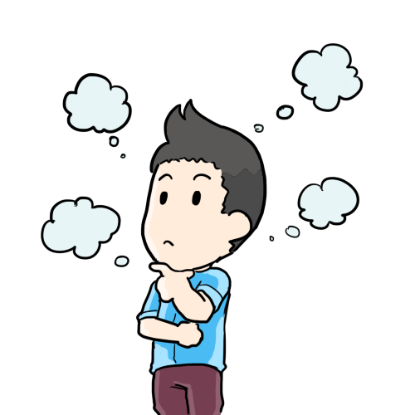 ภาษาที่ใช้ในการแสดงเหตุผล
๑) การใช้คำสันธาน
เพราะ นำหน้า เหตุ
จึง นำหน้า ผล
คำในกลุ่ม “เพราะ”
เนื่องด้วย
โดยเหตุที่
ทั้ง ๆ ที่
ถ้าหาก
คำในกลุ่ม “จึง”
ดังนั้น
ด้วย
ก็เลย
แล้ว
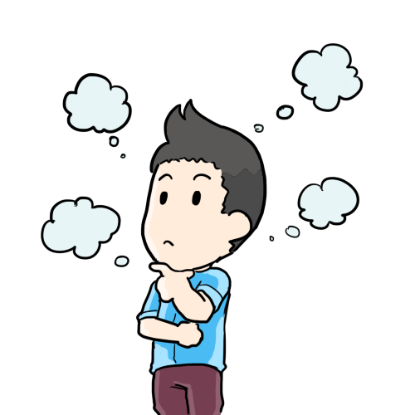 ภาษาที่ใช้ในการแสดงเหตุผล
๒) การใช้กลุ่มคำ
คือ กลุ่มคำที่ระบุความเป็นเหตุผลโดยตรง ได้แก่ จะได้, สรุปว่า, จึงอาจกล่าวได้ว่า, เหตุผลสำคัญคือ
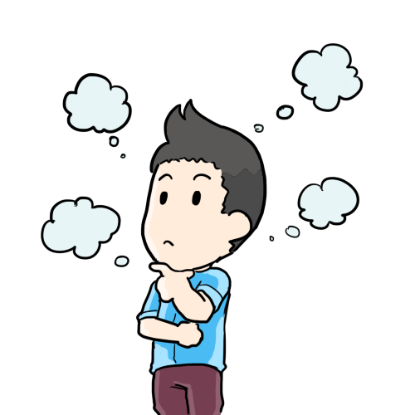 เหมือน หรือ ต่าง
๑
เพราะฝนตกน้ำจึงท่วมกรุงเทพ
๑
เหตุ ไป ผล
๒
น้ำท่วมกรุงเทพเพราะฝนตก
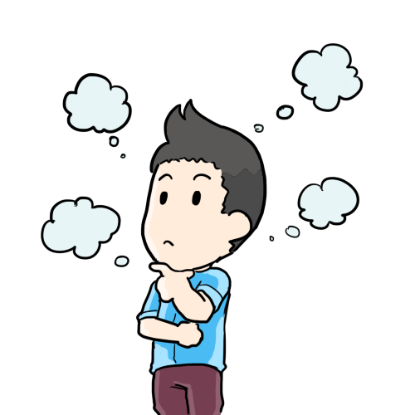 ๒
ผล ไป เหตุ
การแสดงเหตุผลหรือการอนุมาน
๑) แบบนิรนัย คือ การคาดคะเนจากส่วนใหญ่ไปหาส่วนย่อย จะให้ผลแน่นอนและจริงเสมอ เป็นเรื่องเกี่ยวกับธรรมชาติและสัจธรรม
๒) แบบอุปนัย คือ การคาดคะเนจากสาเหตุและผลลัพธ์ที่สัมพันธ์กัน มี ๓ วิธี
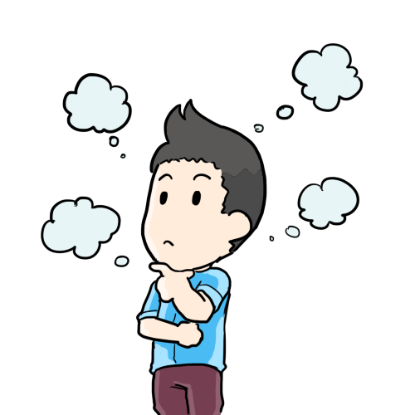 การแสดงเหตุผลแบบอุปนัย
คุณไม่สนใจอ่านหนังสือเล่มนี้ฉันก็เลยให้คนอื่นไป
๑)
จากสาเหตุไปหาผลลัพธ์
ฉันยอมทำตามข้อเสนอด้วยพิจารณาเห็นว่าโครงการดี
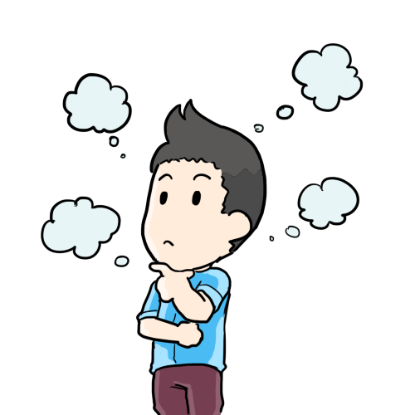 ๒)
จากผลลัพธ์ไปหาสาเหตุ
การแสดงเหตุผลแบบอุปนัย
เขาสอบตกคณิตศาสตร์เพราะไม่ตั้งใจเรียนจึงสอบตกวิทยาศาสตร์ด้วย
ข้อสังเกต ข้อความด้านบนมี ๓ ส่วน
ผลลัพธ์ สาเหตุ ผลลัพธ์
๓)
จากผลลัพธ์ไปหาผลลัพธ์
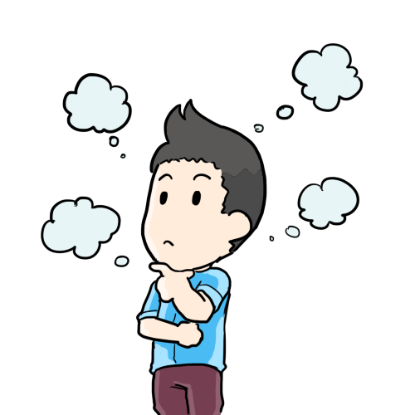 กิจกรรมไขรหัสลับ
นักเรียนจับกลุ่ม กลุ่มละ ๔ คน 
๒. ตัวแทนกลุ่มรับกระดาษคำถามและคำตอบจากครู  
     ใช้เวลาตอบคำถาม ๕ นาที 
๓. แลกกระดาษคำตอบกับเพื่อนกลุ่มอื่น แล้วเปลี่ยน
     ตัวเลขเป็นตัวอักษรตามที่ครูกำหนด
๔. เขียนคำตอบจากรหัสปริศนา  กลุ่มใดตอบถูก
     จะได้รับรางวัลจากครู
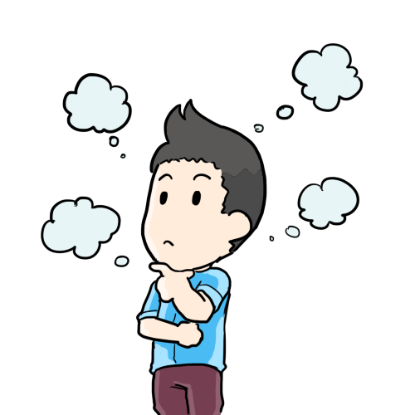 ตัวอย่างกิจกรรมไขรหัสลับ
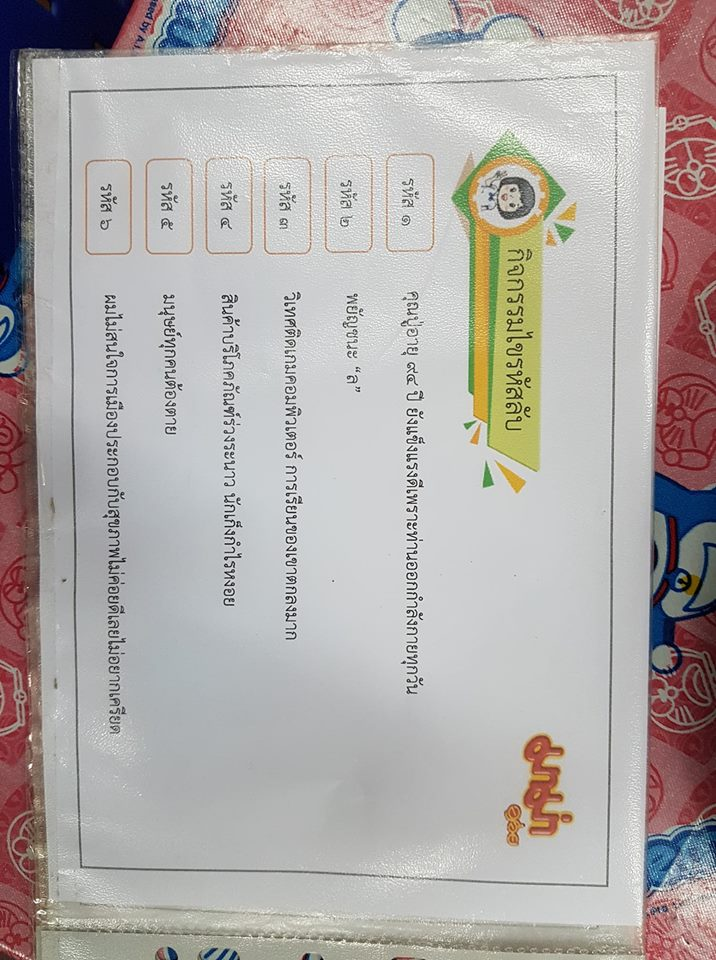 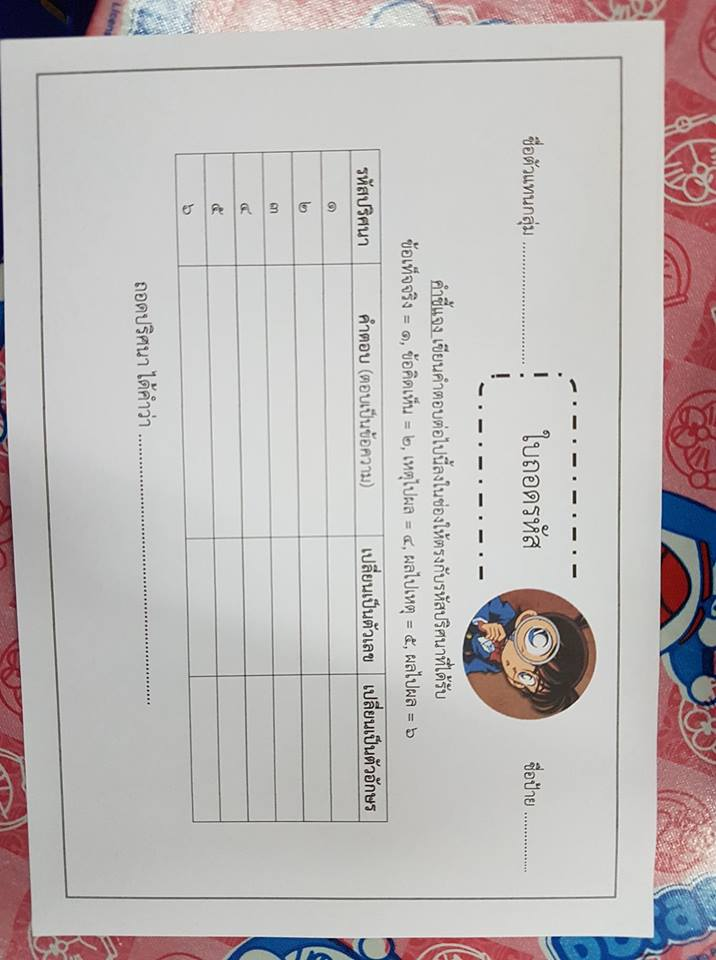 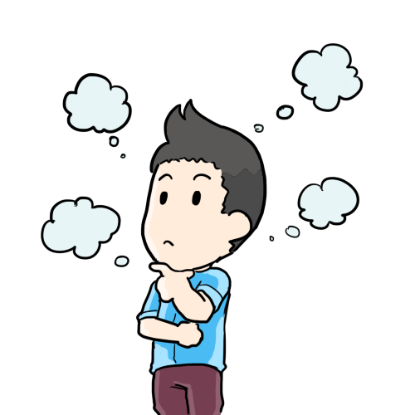 ตัวอย่างกิจกรรมไขรหัสลับ
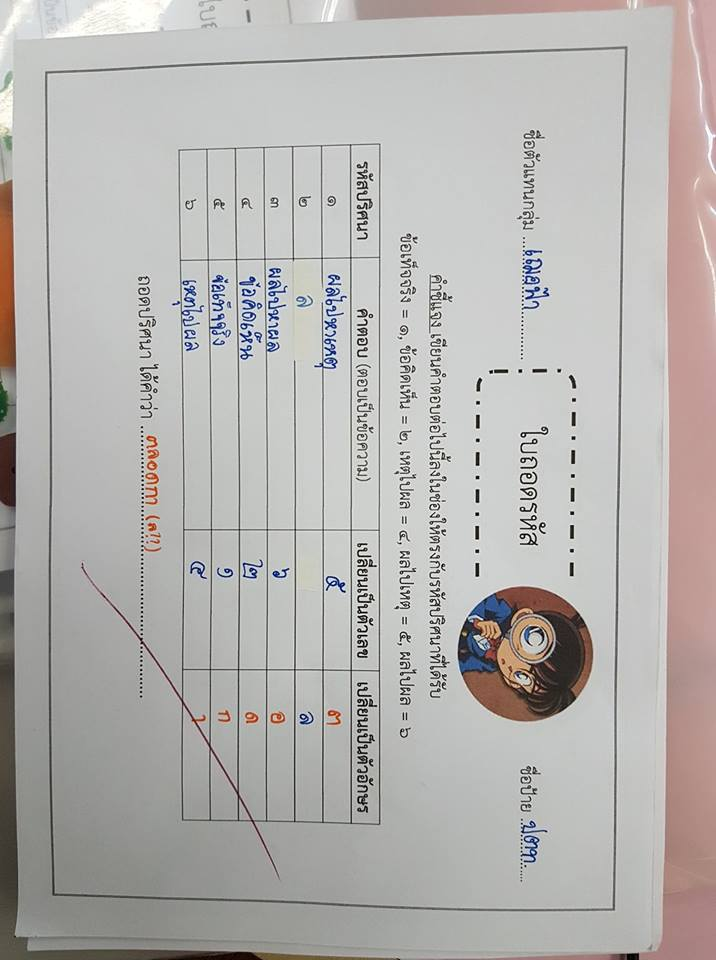 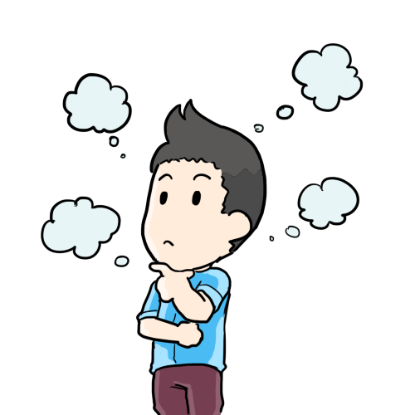 กิจกรรมไขรหัสลับ
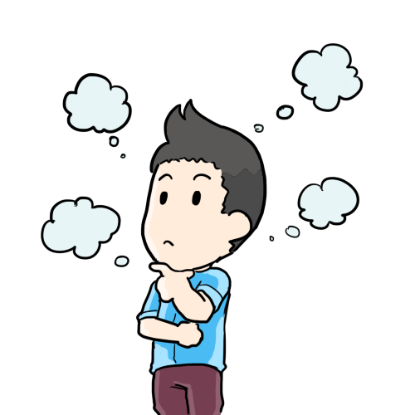 เฉลยกิจกรรมไขรหัสลับ
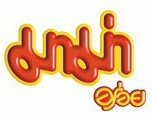 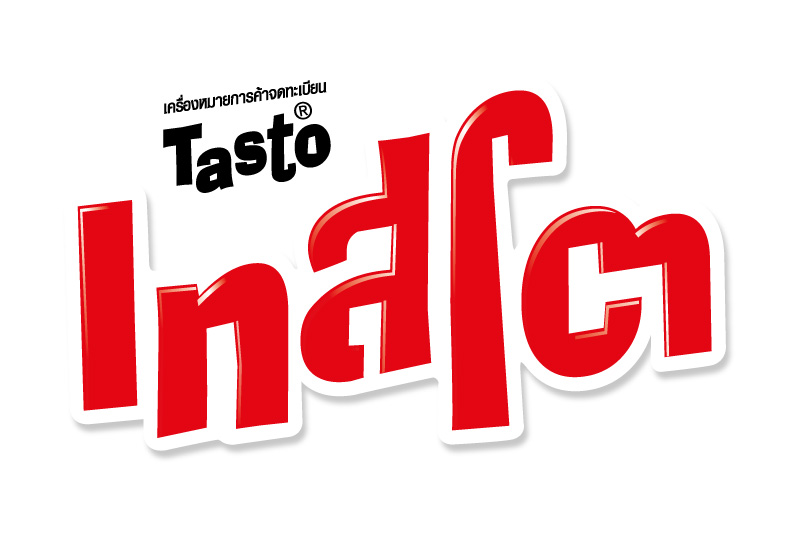 ตลาด กอ
กอด ตาล
กด ลา ตอ
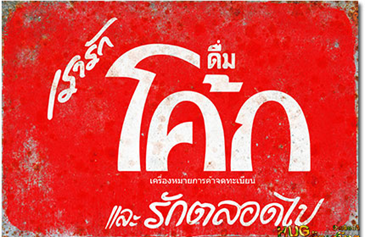 อาด ตลก
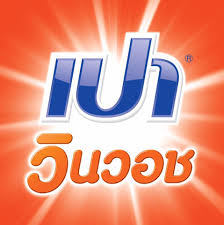 ลาก ตอด
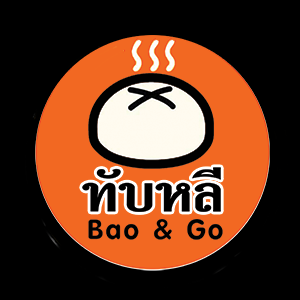 ลา อก ตด
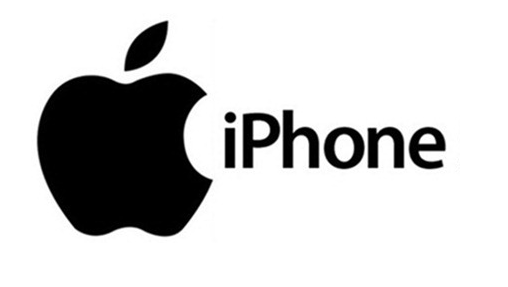 ตา ลด อก
ตาล กอด
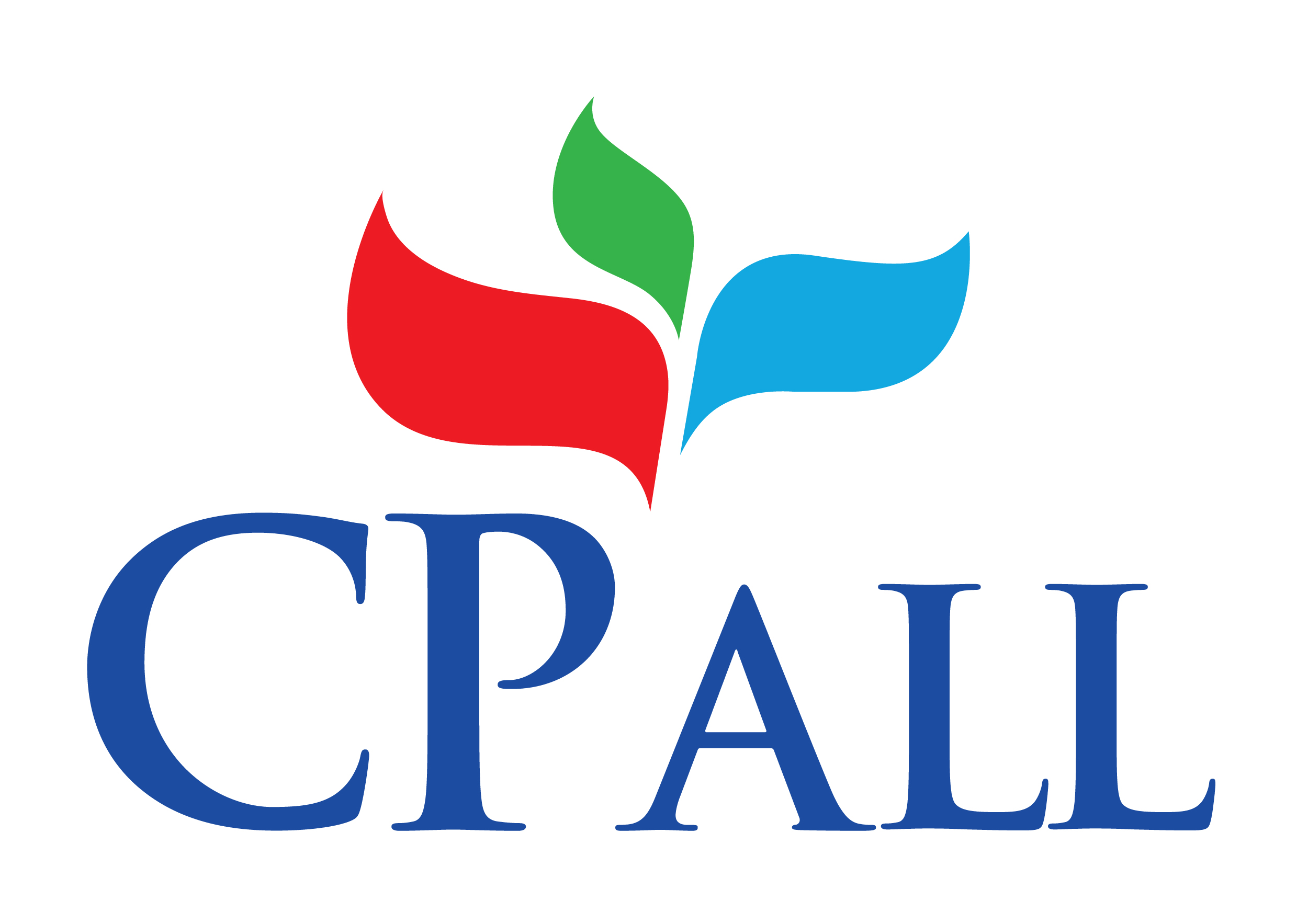 ตลอด กา
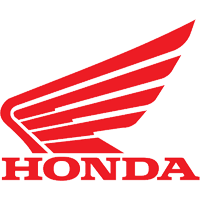 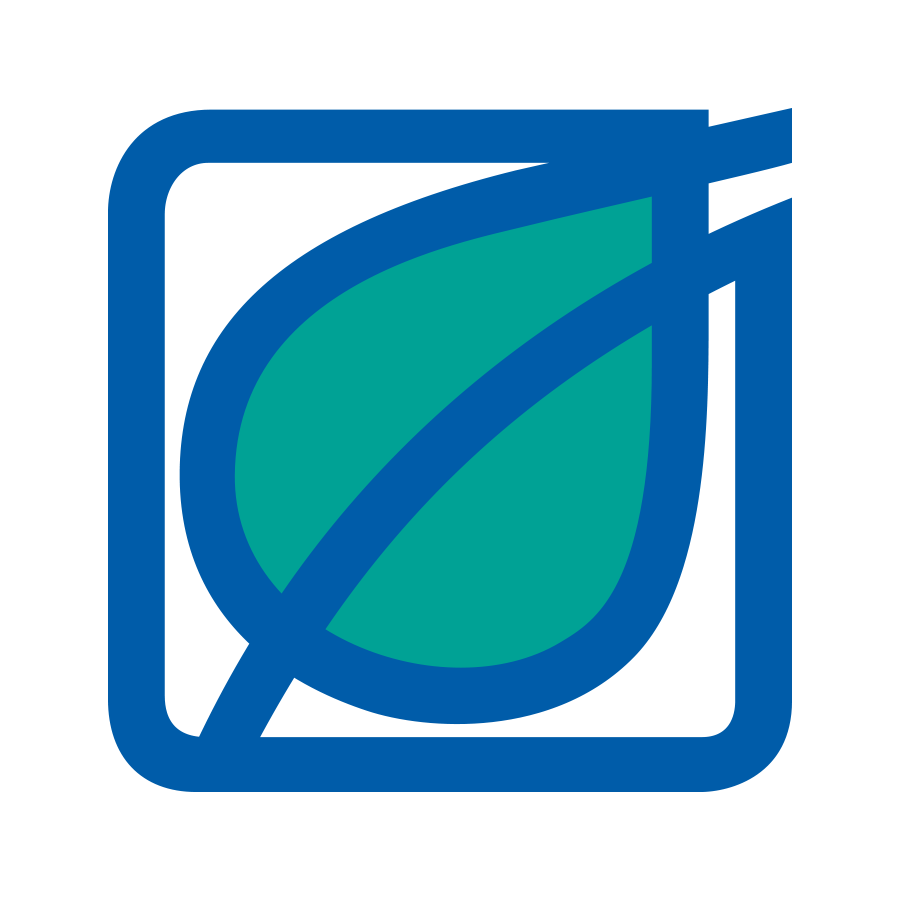 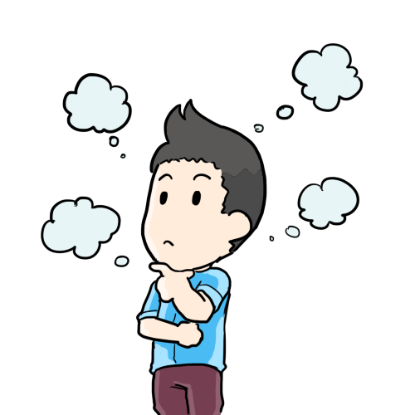 เฉลยกิจกรรมไขรหัสลับ